Лекція 13.  Сучасний світ: проблеми та тенденції розвитку
ПЛАН
Сучасний світ: загальна характеристика.
Глобалізація: сутність, суб'єкти, наслідки.
3. Глобальні проблеми сучасності.
4. Загальна характеристика  інформаційного суспільства.
Література:
1. World // Factbook [Електронный ресурс]. – Режим доступа :     www.cia.org. 
2.Доклад о человеческом развитии 2015 - Human Development [Електронний ресурс]. – Режим доступу : // hdr.undp.org/en/media/HDR_2015_RU.pdf‎
3.WDR 2015: Jobs [Електронний ресурс]. – Режим доступу : http://econ.worldbank.org
4. БРІКС [Електронний ресурс]. – Режим доступу //http://ru.wikipedia.org/wiki/
5.Глобализація [Електронний ресурс]. – Режим доступу: //http://uk.wikipedia.org/wiki/Глобалізація
6. Аналіз системи індикаторів розвитку інформаційного суспільства [Електронний ресурс]. – Режим доступу : //essuir.sumdu.edu.ua
7. ТЕОРИИ ИНФОРМАЦИОННОГО ОБЩЕСТВА: ДЭНИЕЛ БЕЛЛ [Електронний ресурс]. – Режим доступу: // archive.nbuv.gov.ua
8. Грущинська . Н.М Мережева економіка  в інформаційно-інноваційному полі сучасної цивілізації// http://archive.nbuv.gov.ua/portal/SOC_Gum/Ao/2012_1/5.pdf
9. Желтов В., Желтов М. Геополитика мирового порядка // В.Желтов, М. Желтов. – М.: Издательство «Флинта», 2014. - 444 с.
10.  Гаврилишин Б. До ефективних суспільств: Дороговкази в майбутнє. – К. : Пульсари, 2009. – 248 с. 
11. Гантінгтон С. Протистояння цивілізацій та зміна світового порядку. – Львів : Кальварія, 2006. – 474 с. 
12. Глобальні зміни світу 2025. Доповідь / [пер з англ.]. – Львів : Літопис, 2010. – 188 с.
1. Поняття  «сучасний світ».
Сучасний світ – це світова спільнота ( 7,9 млрд. людей), 195 країн, 72 залежні території, соціальні інститути та організації,  процеси їх  функціонування та розвитку на  планеті Земля.
Карта світу
2. Географічно-природнича характеристика сучасного світу
Поверхня Землі становить близько 70,9% води і 29,1% землі. П'ять океанів, які знаходяться в порядку убування розміру: Тихий океан, Атлантичний океан, Індійський океан, Південний океан, і Північний Льодовитий океан.
Ділянка землі ділиться на кілька континентів. Число континентів може варіюватися від п'яти до семи. Найбільш поширена класифікація визнає сім, якими є: Азія, Африка, Північна Америка, Південна Америка, Антарктида, Європа та Австралія. Азія і Європа іноді об'єднуються в євразійський континент, в результаті  - шість континентів.
Північна Америка зазвичай включає острови Карибського басейну, до Панамського перешийка. Східна Європи, як правило, визначається до Уральських гір і річки Урал, на південному сході  -Каспійським морем; і на півдні  - це гори Кавказу, Чорне море і Середземномор‘є. Частини територій Азербайджану, Грузії, Казахстану, Росії та Туреччини знаходяться в межах Європи та Азії, але в кожному разі велика секція  цих країн знаходиться в Азіі.Ці країни вважаються частиною обох континентів. Вірменія і Кіпр, які лежать повністю в Західній Азії, є геополітично - європейські країни.
Азія зазвичай включає в себе всі острови на Філіппінах, в Малайзії та Індонезії. Острови Тихого океану часто зосередженими біля Австралії називають Океанією. Північно-східний край Африки  обмежений Суецькиим перешийком, але для геополітичних цілей, єгипетський Синайський півострів часто позначається як частина Африки.
Кількість країн на континентах
Африка - 54
Європа  - 49 
Азія     -   48 
Північна Америка - 23 
Південна Америка -  12 
Океанії -  14
Країни Європи (49)
Албанія, Андорра, Австрія, Азербайджан *, Білорусь, Бельгія, Боснія і Герцеговина, Болгарія, Хорватія, Чехія, Данія, Естонія, Фінляндія, Франція, Грузія *, Німеччина, Греція, Апостольська Столиця (Ватикан), Угорщина , Ісландія, Ірландія, Італія, Казахстан *, Косово, Латвія, Литва, Ліхтенштейн, Люксембург, Македонія, Мальта, Молдова, Монако, Нідерланди, Норвегія, Польща, Португалія, Румунія, Росія *, Сан-Марино, Сербія, Словаччина, Словенія , Іспанія, Швеція, Швейцарія, Туреччина *, Україна, Сполучене Королівство.
 (* вказує на країни, які також знаходяться  і в Азії)
АЗІЯ ( 48 країн)
Країни Азії (48)
Афганістан, Вірменія, Азербайджан*, Бангладеш, Бахрейн, Бутан, Бруней, Бірма, Камбоджа, Китай, Кіпр, Грузія *, Індія, Індонезія, Іран, Ірак, Ізраїль, Японія, Йорданія, Казахстан *, Північна Корея , Південна Корея, Кувейт, Киргизстан, Лаос, Ліван, Малайзія, Мальдівські Острови, Монголія, Непал, Оман, Пакистан, Філіппіни, Катар, Росія *, Саудівська Аравія, Сінгапур, Шрі-Ланка, Сирія, Таджикистан, Таїланд, Тимор-Лешті , Туреччина*, Туркменістан, Об'єднані Арабські Емірати, Узбекистан, В'єтнам, Ємен
 (* вказує на частину країни, яка є також в Європі)
Північна Америка
Країни Північної Америки (23)
Антигуа і Барбуда, Багамські острови, Барбадос, Беліз, Канада, Коста-Ріка, Куба, Домініка, Домініканська Республіка, Сальвадор, Гренада, Гватемала, Гаїті, Гондурас, Ямайка, Мексика, Нікарагуа, Панама, Сент- Кітс і Невіс, Сент-Люсія, Сент-Вінсент і Гренадіни, Тринідад і Тобаго, Сполучені Штати Америки
Південна Америка
Країни Південної Америки (12)
Аргентина, Болівія, Бразилія, Чилі, Колумбія, Еквадор, Гайана, Парагвай, Перу, Сурінам, Уругвай, Венесуела
Африка
Країни Африки (54)
Алжир, Ангола, Бенін, Ботсвана, Буркіна - Фасо, Бурунді, Кабо - Верде, Камерун, Центрально - Африканська Республіка, Чад, Коморські Острови, Демократична Республіка Конго, Республіка Конго, Кот -д'Івуар, Джібуті, Єгипет, Екваторіальна Гвінея, Еритрея, Ефіопія, Габон, Гамбія, Гана, Гвінея, Гвінея-Бісау, Кенія, Лесото, Ліберія, Лівія, Мадагаскар, Малаві, Малі, Маврикій, Марокко, Мозамбік, Намібія, Нігер, Нігерія, Руанда, Сан -Томе і Прінсіпі, Сенегал, Сейшельські острови, Сьєрра - Леоне, Сомалі, Південна Африка, Південний Судан, Судан, Свазіленд, Танзанія, Того, Туніс, Уганда, Замбія, Зімбабве.
Океанія
Океанія (14)
Австралія, Фіджі, Кірібаті, Маршаллові Острови, Мікронезія, Науру, Нова Зеландія, Палау, Папуа-Новая Гвінея, Самоа, Соломонові Острови, Тонга, Тувалу, Вануату
3. Культурно-ідеологічні та демографічні особливості сучасного світу.
Населення світу: 7,9 млрд. (на  1 січня 2023 )
Перша десятка найбільш густонаселених країн (в мільйонах): 
-  Китай - 1 401,49                                                                                                                                                                                                                                                                                                              
Індія -   1 300,70;
США  -       321,37; 
Індонезія -260,99; 
Бразилія - 210,26;
Пакистан -205,09;
Нігерія     - 204,56;
Бангладеш- 175,96; 
Росія           -  146,42; 
Японія       - 126,92.
Найменш густонаселені країни: Ватикан- 1 000 жителів; 9 540 - Науру; 10 869 - Тувалу; Палау – 21 265, Сан - Маріно 33 020; 37624 - Ліхтенштейн; 37 731 - Монако; Сент - Кітс і Невіс 51 936; Маршаллові острови - 72,191; Домініка – 73607.
Середній вік:  чоловіки: 29,1 роківжінки: 30,6 років (2015 оц.)Статистика зростання населення: 1,08% за рік
Урбанізація:
- міське населення: 54% від загальної чисельності населення (2023)
- темпи урбанізації: 2,05% річних змін (2018-2022)
Десять найбільших міських агломерацій:
Токіо (Японія) – 38млн;
Нью - Делі (Індія) – 26 млн; 
Шанхай (Китай) – 24 млн; 
Сан - Паулу (Бразилія) – 21 млн;
Мумбаї (Індія) – 21млн.; 
Мехіко (Мексика) – 20,9;
 Пекін (Китай) – 20 млн; 
Осака (Японія) – 20 млн; 
Каїр (Єгипет) – 18,8; 
Нью - Йорк (США) – 18,6млн.
Грамотність (у віці 15 років і старше вміють читати і писати)
чоловіки: 89,9%
жінки: 82.2% 
Більш ніж три чверті з 781 млн неписьменних  дорослих у світі знаходяться в Південній і Західній Азії і Африці на південь від Сахари;
З усіх неписьменних дорослих у світі майже дві третини складають жінки.
Релігії  та її послідовники в сучасному світу
Християнство - 31,4%,
Іслам - 23,2%, 
Індуїзм - 15%, 
Буддизм - 7,1%,
Традиційні релігії - 5,9%, 
Іудаїзм - 0,2% 
 Інші релігії  -0,8%, 
Атеізм -16,4%
4. Особливості політико-правової карти світу. Центри сили (країни – лідери) та їх вплив на розвиток сучасного світу.
В світі – 195 країн, 72 залежні території.
Правові системи:
- цивільне право (Франція, Іспані , Ніддерланди та інші); 
- загальне право (Великобритания,США);
- звичаєве право;
 - змішане або плюралістичне право; 
- релігійний закон (в тому числі ісламське право).
- додатковий тип правової системи - міжнародне право - регулює поведінку незалежних держав в їх відносинах один з одним.
Центри сили в сучасному світі
- США, Китай, Японія, ЕС ( 27 країн, лідери серед них -Німеччина, Франція), Велика Британія, Росія, Індія, Велика сімка (G-7), Велика двадцятка (G-20). 

Країни G-20  - Австралія, Аргентина, Бразилія, Велика Британія, Індія, Індонезія, Італія, Канада, Китай, Південна Корея, Мексика, Німеччина, ПАР, Росія, Саудівська Аравія, США, Туреччина, Франція, Японія і Європейський Союз. Постійними учасниками зустрічей «двадцятки» є МВФ, Європейський центральний банк і Світовий банк.
Економіки  країн G-20 становлять 90% світового ВНП, 80% світової торгівлі та дві третини населення світу.
Країни G-7 - США, Японія, Німеччина, Велика Британія, Франція, Італія, Канада.
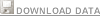 .
Світова економіка
ВВП світу - реальний темп зростання:
3,09% (2022)
6,2% (2021)
-3,07% (2020),
5,1% (2010)
ВВП світу - на душу населення:
$ 17 500 (2022)
$ 16 700 (2014 )
$ 16 400 (2013 )
ВВП світу - склад, по секторам походження:
сільське господарство: 6,4%
промисловість: 30,1%
послуги: 63,4% (2010 )
Проблеми
Додавання 80 мільйонів людей щороку до вже переповненої 
земній кулі посилює проблеми:
 - забруднення навколишнього середовища, 
 - утилізація відходів,
 - епідемії,
 - брак води,
 - голод, 
- надмірний вилов риби з океанів, 
- збезлісення, опустелювання і виснаження невідновлюваних ресурсів. Національна держава, як основний економіко-політичний інститут, поступово втрачає контроль над міжнародними потоками людей, товарів, послуг, засобів і технологій.
Незважаючи на ці проблеми, світова економіка також показує великі перспективи.
Розвиток нових технологій зробив можливим подальше просування в широкому спектрі областей - від сільського господарства, медицини, альтернативної енергетики, металургії до транспорту.
 Покращення глобальних комунікацій значно скоротили витрати міжнародної торгівлі, допомагаючи посиленню світу від міжнародного поділу праці, підвищенню рівня життя, а також зменшенню нерівності у доходах між країнами.
 Стійкість світової економіки перед новою хвилею фінансової кризи.
ГЛОБАЛІЗАЦІЯ - це
становлення єдиного економічного, політичного, правового та культурного простору («універсалізація світу») на  основі нових технологій;
інтеграція та взаємозалежність всіх  соціальних процесів у всесвітньому масштабі.
ОЗНАКИ ГЛОБАЛІЗАЦІЇ:
- транснаціоналізація ринків фінансових, матеріаль-них, людських, енергетичних  та інших ресурсів;
 - застосування нових науковоємких та комунікаційних  технологій, інформатизація суспільного виробництва;
- лібералізація норм життєдіяльності, вільний ринок, скасування кордонів та митних перешкод, свобода вибору та підприємницької і соціальної ініціативи;
- мобільність інвестицій, індустрій, інформації, індивідів;
- послаблення ролі держави-нації;
- уніфікація стилю життя  та культурних стереотипів.
СУБ’ЄКТИ  ГЛОБАЛІЗАЦІЇ
Країни «Великої двадцятки” (G20-great20) та «Великої сімки» (G7-great7) -  США, Канада, Англія, Франція, Німеччина, Італія Японія (раніше і Росія входила). 
 ТНК – транснаціональні кампанії (Microsoft, General Motors, Nokia, Газпром тощо).
Міжнародні організації та об’єднання – ООН, ЄС, НАТО, СТО, ВВФ, ФІФА, UNWTO тощо.
НАСЛІДКИ ГЛОБАЛІЗАЦІЇ
посилення конкуренції між національнми виробниками;
посилення нерівності країн, особливо цифрової ( виокремлюються країни «ядра» глобалізації  та країни її «периферії»);
прискорення науково-технічного(технологічного) прогресу;
«зіткнення цивілізацій» ( і в таких формах як  війна);
детерриторизація  країн ( наприклад, ЄС (шенгенська  зона) або 6 країн Персидської затоки);
поступова втрата культурної самобутності  країнами та етносами.
Прибічники глобалізації
вважають, що  вона створює більш сприятливі умови для  зростання добробуту країн і людини, реалізації нею своїх сутнісних сил. Забезпечує країнам доступ до глобального передового досвіду та ресурсів.
Антиглобалісти стверджують
глобалізація є погрозою для звичного образу життя людей і їх матеріального становища, вона пропонує один варіант розвитку і   послабляє національну культуру.
Глобальні проблеми сучасності
( точка зору ООН)
 - Розповсюдження демократичного управління
 - Скорочення масштабів бідності та злиденності
 - Відвернення кризисних ситуаций, боротьба з тероризмом
 - Енергетика і  навколишнє середовище
 - Скорочення масштабів поширення СНІДу, наркоманії, алкоголизму
- Поширення можливостей жінок
Глобальні проблеми сучасності(точка зору вітчизняних дослідників):
- запобігання світової термоядерної війни;
- подолання зростаючого розриву в рівні економічного і куль­турного розвитку між країнами,  усунення економічної відсталості, голоду, злиднів і неписьменності;
- забезпечення подальшого економічного розвитку людства необхідними для цього природними ресурсами;
- подолання екологічної кризи;
Глобальні проблеми сучасності(точка зору вітчизняних дослідників- продовження)
припинення «демографічного вибуху» чи демографічної кризи в країнах через більш раціональне регулювання народжуваності;
своєчасне передбачення і запобігання негативних наслідків НТР; 
 стримування міжнародного тероризму, по­ширення наркоманії, алкоголізму і СНІДу;
вирішення проблем освіти і соціального забезпечення, культурної спадщини й мораль­них цінностей.
Глобальні проблеми сучасності(точка зору вітчизняних дослідників- продовження)
припинення «демографічного вибуху» чи демографічної кризи в країнах через більш раціональне регулювання народжуваності;
-своєчасне передбачення і запобігання негативних наслідків НТР; 
 - стримування міжнародного тероризму, по­ширення наркоманії, алкоголізму і СНІДу;
- вирішення проблем освіти і соціального забезпечення, культурної спадщини й мораль­них цінностей.
Інформаційне суспільство
це нова  фаза розвитку цивілізації, в якій головними продуктами виробництва є інформація, знання та технології.
Риси інформаційного суспільства:
- зростання долі інформаційних комунікацій, продуктів та послуг у ВВП ( валовому внутрішньому продукті); 
- створення глобального інформаційного простору, який забезпечує:
 (а) ефективну інформаційну взаємодію людей;
 (б) їх доступ до світових інформаційних ресурсів;
 (в) задоволення їхніх потреб щодо інформаційних продуктів і послуг
Інформаційне суспільство
настає внаслідок інформаційно-комп'ютерної революції й базується на інформатизації всіх сфер життєдіяльності суспільства і галузей економіки та управління, єдиній найновішій інтегрованій системі зв'язку. Це забезпечує кожній особі (закріплюється законодавчими актами)  доступ до публічної інформації і знань та зумовлює радикальні зміни в усій системі суспільних відносин (політичних, правових, духовних та ін.). Завдяки цьому забезпечується  прогрес суспільства і свобода людини, можливість  реалізація її потенціалу.
НОВИЙ СВІТОВИЙ ПОРЯДОК
визначають:
1. Глобалізація
2. Інтереси країн -лідерів
3. Релігійно-етнічний фактор
4. Світова системна криза
Атрибути розвитку сучасного світу
- мозаїчність, еклектичність, строкатість сучасного світу; 
- прискорення динаміки соціальних змін в суспільних утвореннях та ритмів життєдіяльності соціальних суб’єктів; 
- кризисність, невизначеність, ризикованість; 
- поява креативного класу.
Тест 13.
….. - становлення єдиного економічного, політичного, правового та культурного простору («універсалізація світу») на  основі нових технологій.
…- це нова  фаза розвитку цивілізації, в якій головними продуктами виробництва є інформація, знання та технології.
Назвіть країни «Великої сімки» (G7-great7). 
Столиця  Колумбії.
Столиця Південної Кореї.
На якому континенті знаходиться гора Кіліманджаро?
 Яка країна має найвищий ВВП на душу населення (2023 рік)?